2020
APACHECON @HOME
Spt, 29th – Oct. 1st
One
two
three
One
and this
and more
two
three
One
and this
and more
two
three
One
and this
and more
two
three
One
and this
and more
two
three
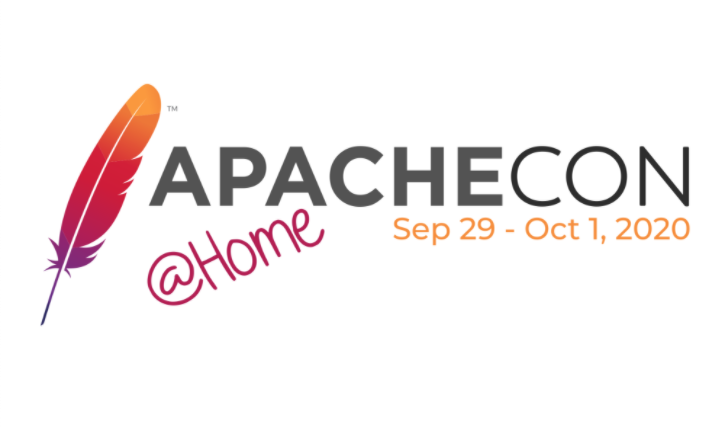 Text can be bold, italic, big or small